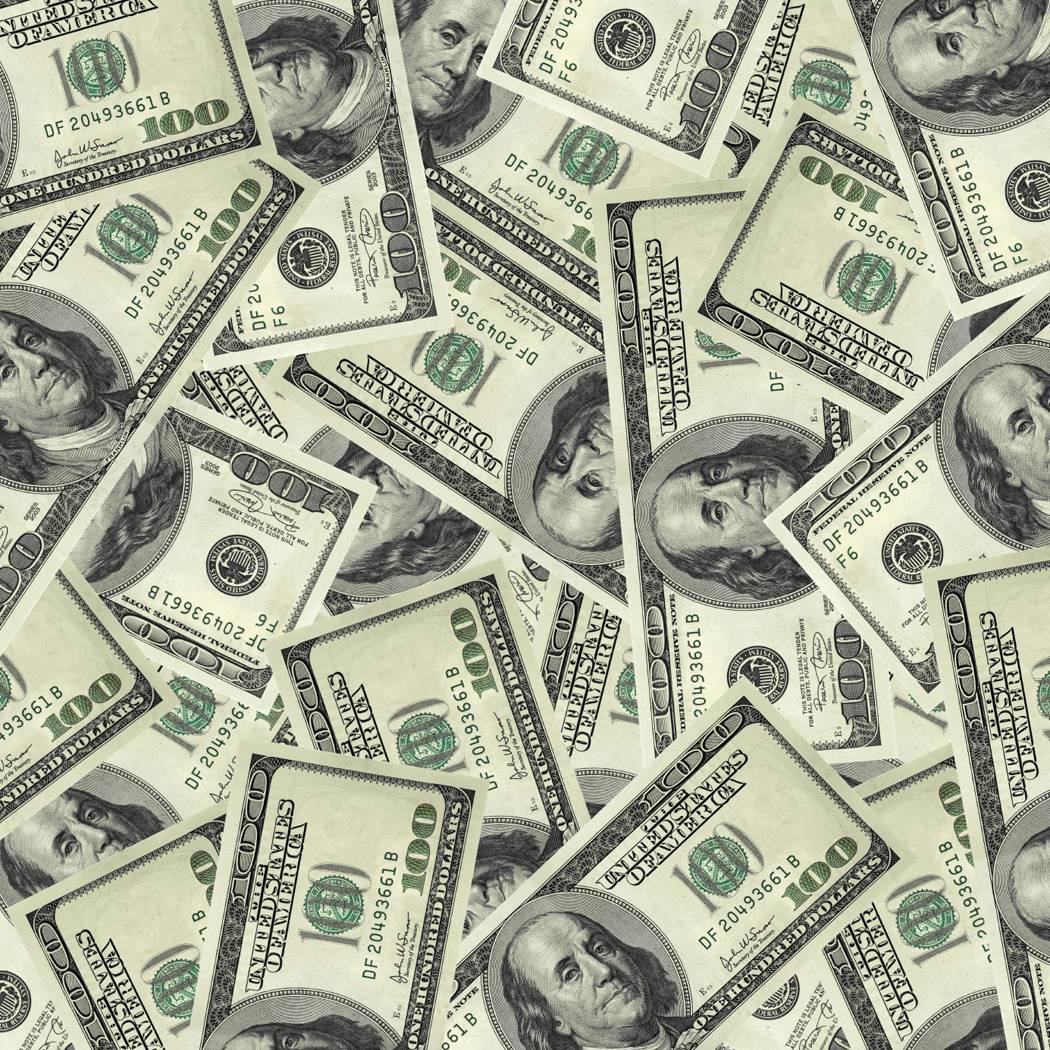 Economics
How many basic types of economic systems are there?  

Name the economic systems. 
Which economic system do most textbooks say is the most common throughout  the world? 


What is GDP (Gross Domestic Product)?


What is Specialization?
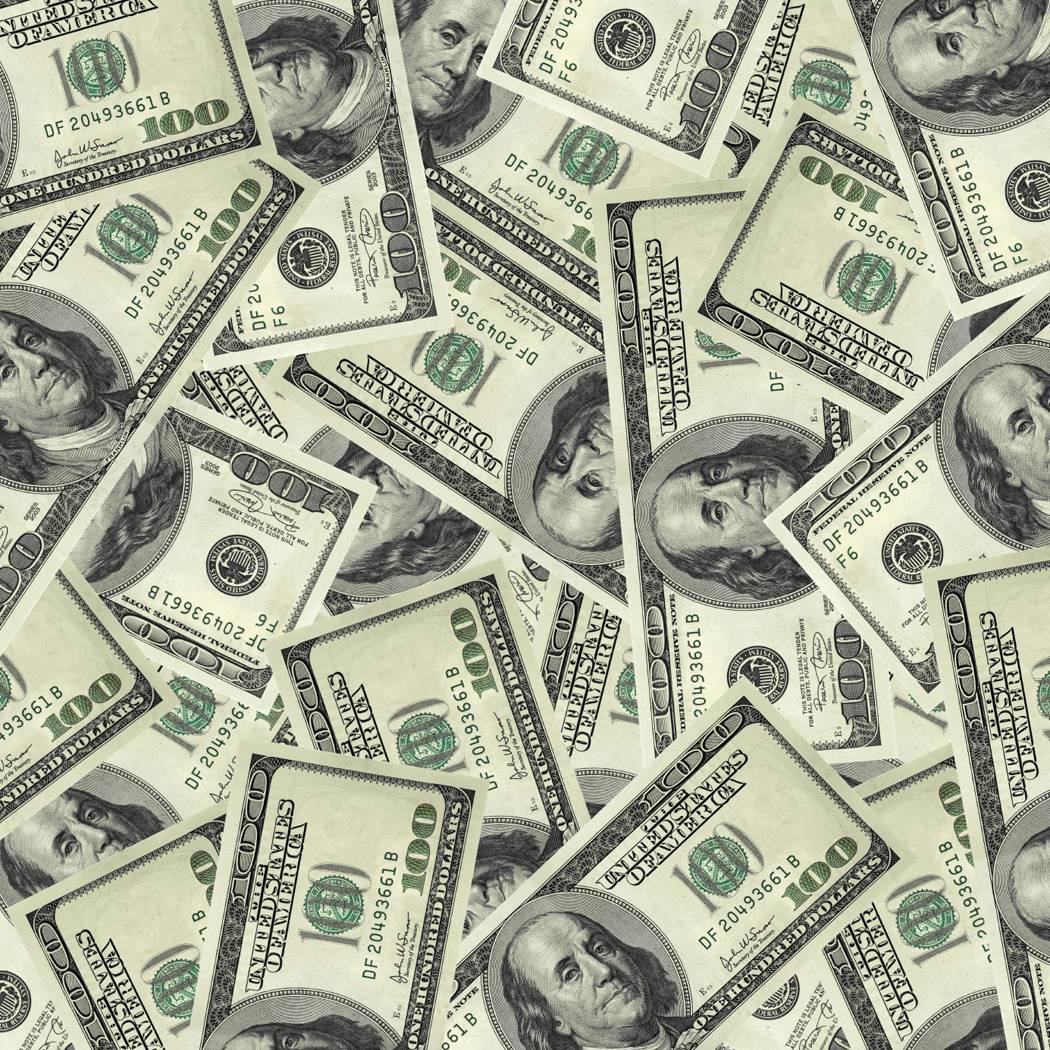 Economics
How many basic types of economic systems are there?  
4
Name the economic systems. 
Traditional, Command, Market, and Mixed
Which economic system do most textbooks say is the most common throughout  the world? 
Mixed.  The GCEE states that a mixed economy is the blending of two different types of systems.   
What is GDP (Gross Domestic Product)?
Is the market value of all officially recognized final goods and services produced within a country in a given period of time. GDP per capita is often considered an indicator of a country's standard of living
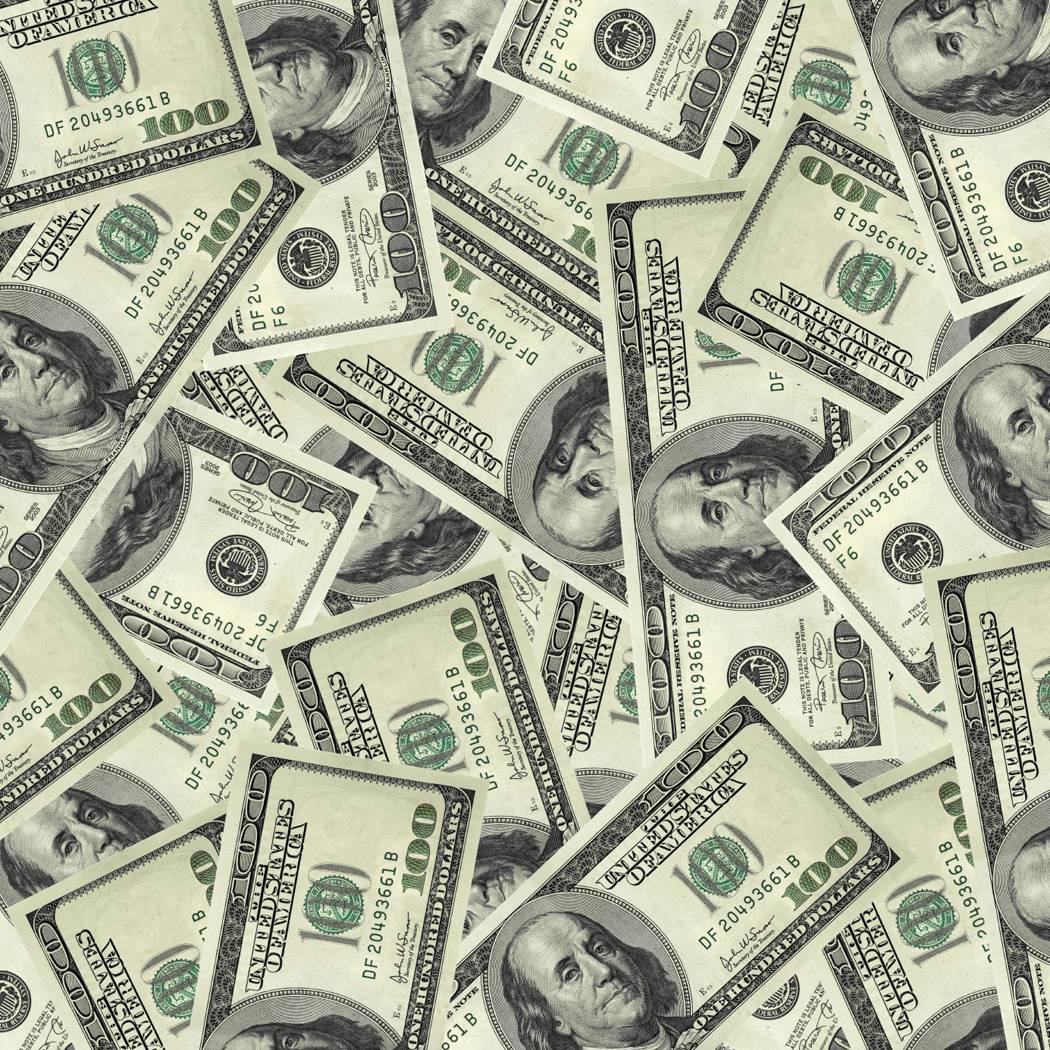 Economics
What is GDP (Gross Domestic Product)?
Is the market value of all officially recognized final goods and services produced within a country in a given period of time. GDP per capita is often considered an indicator of a country's standard of living
What is Specialization?
A method of production where a business or area focuses on the production of a limited scope of products or services in order to gain greater degrees of productive efficiency within the entire system of businesses or areas.
Economics
How many basic types of economic systems are there?  

Name the economic systems. 
Which economic system do most textbooks say is the most common throughout  the world? 


What is GDP (Gross Domestic Product)?


What is Specialization?
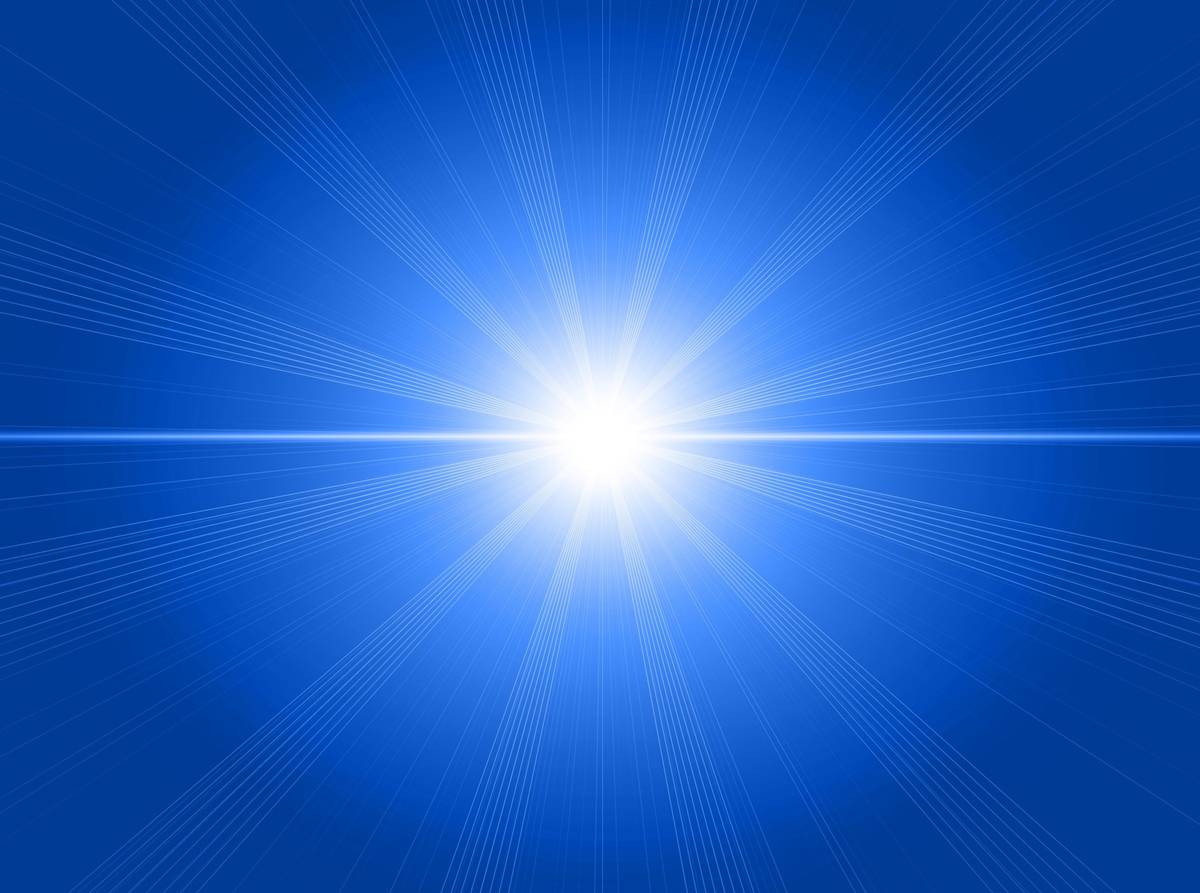 Economic Systems
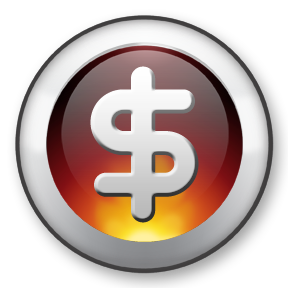 Pure
Market
Pure
Command
Mixed Economy
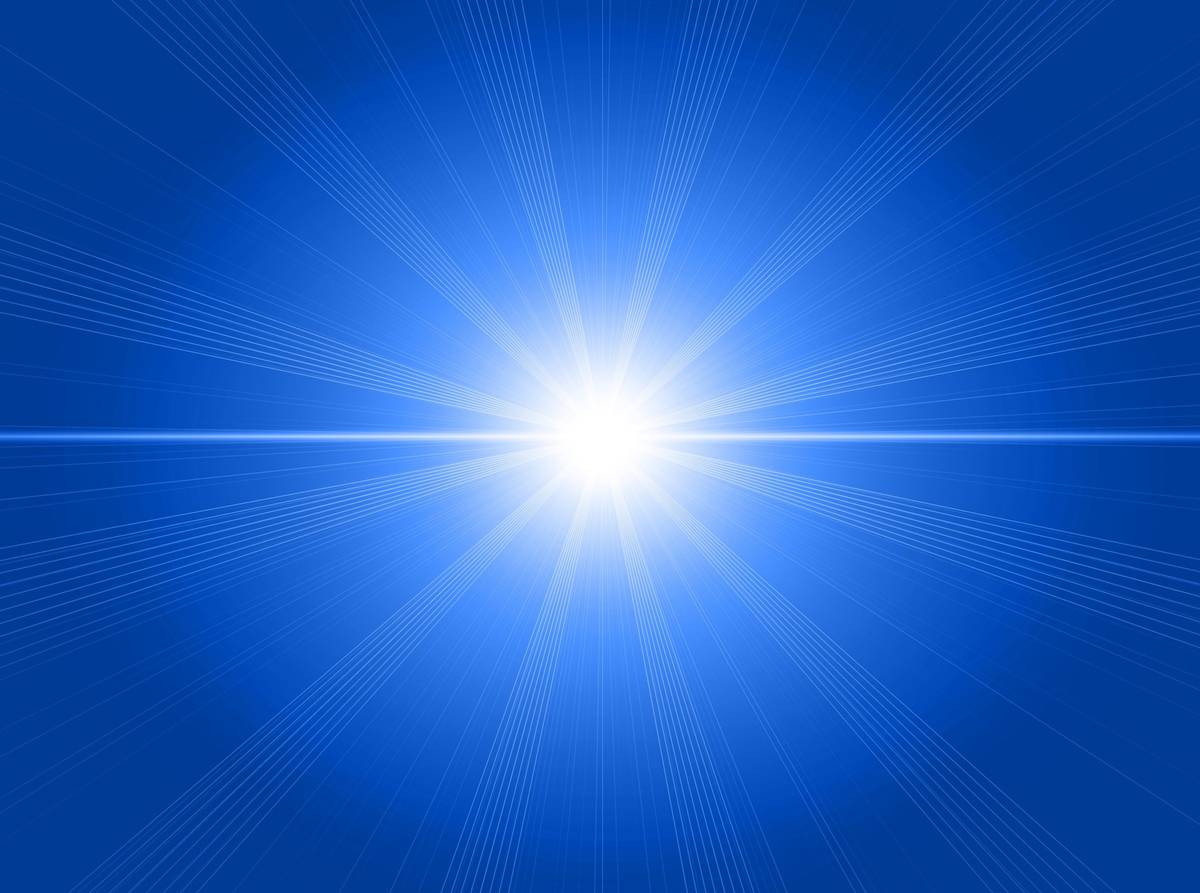 Israel
68%
Economic Systems
Saudi Arabia
64%
Iran
45%
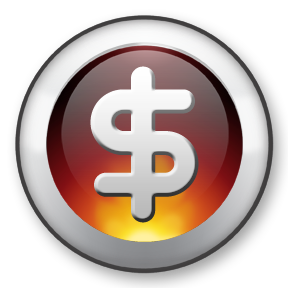 0
100
Pure
Market
Pure
Command
Mixed Economy
[Speaker Notes: 7th Grade- This information is meant to be used in conjunction with the 6th and 7th grade Teacher Notes.  For additional resources, go to GeorgiaStandards.org.  (Note: This is not an expectation for students to memorize numbers, but to understand that factors that influence specific countries to move more towards a command or market economy). The numbering system is based on The Heritage Foundation’s Economic Freedom Index 2009 The Heritage Foundation is a conservative organization that has partnered with the Wall Street Journal for over a decade to evaluate each country based on a set of 10 criteria to determine economic freedom.  Update information using resources listed in the Teacher Notes.]
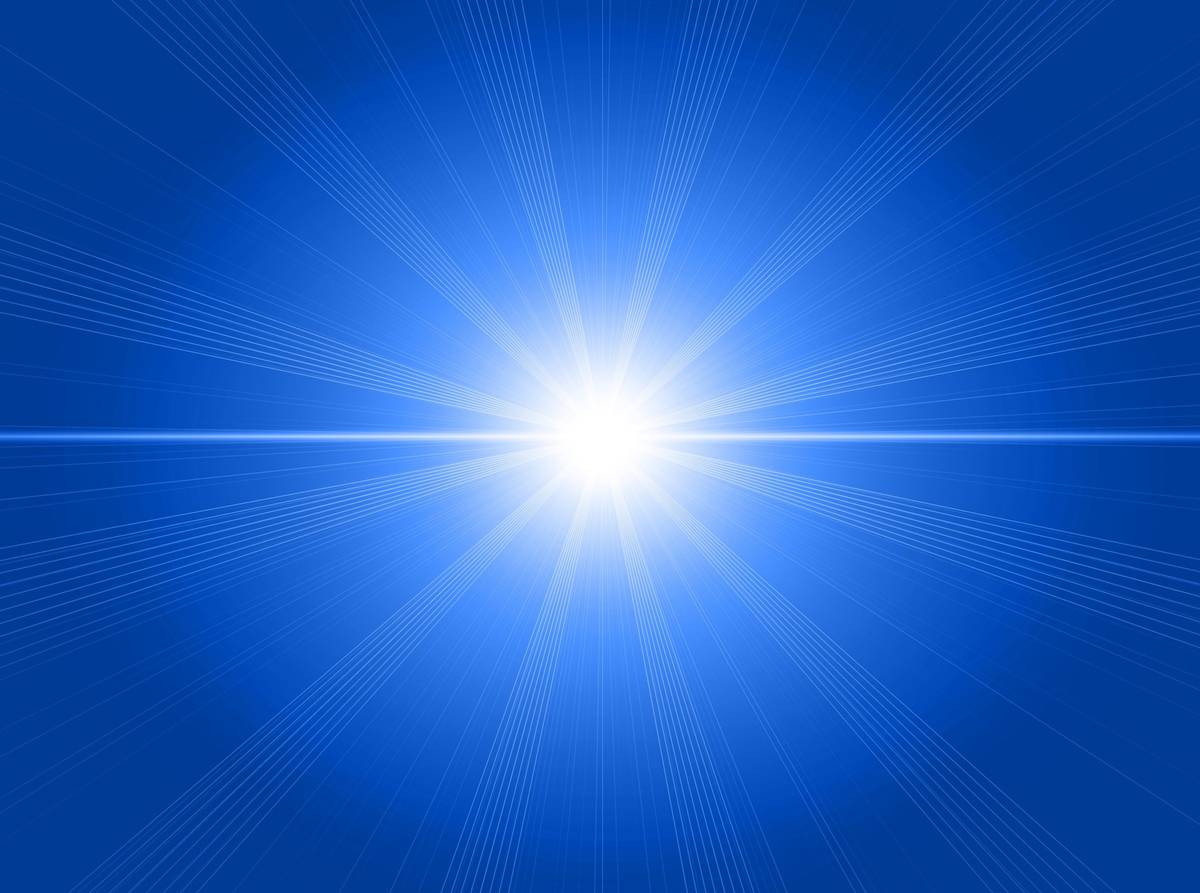 South Africa
64%
Economic Systems
Nigeria
55%
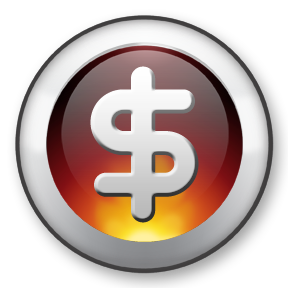 0
100
Pure
Market
Pure
Command
Mixed Economy
[Speaker Notes: 7th Grade- This information is meant to be used in conjunction with the 6th and 7th grade Teacher Notes.  For additional resources, go to GeorgiaStandards.org.  (Note: This is not an expectation for students to memorize numbers, but to understand that factors that influence specific countries to move more towards a command or market economy). The numbering system is based on The Heritage Foundation’s Economic Freedom Index 2009 The Heritage Foundation is a conservative organization that has partnered with the Wall Street Journal for over a decade to evaluate each country based on a set of 10 criteria to determine economic freedom.  Update information using resources listed in the Teacher Notes.]
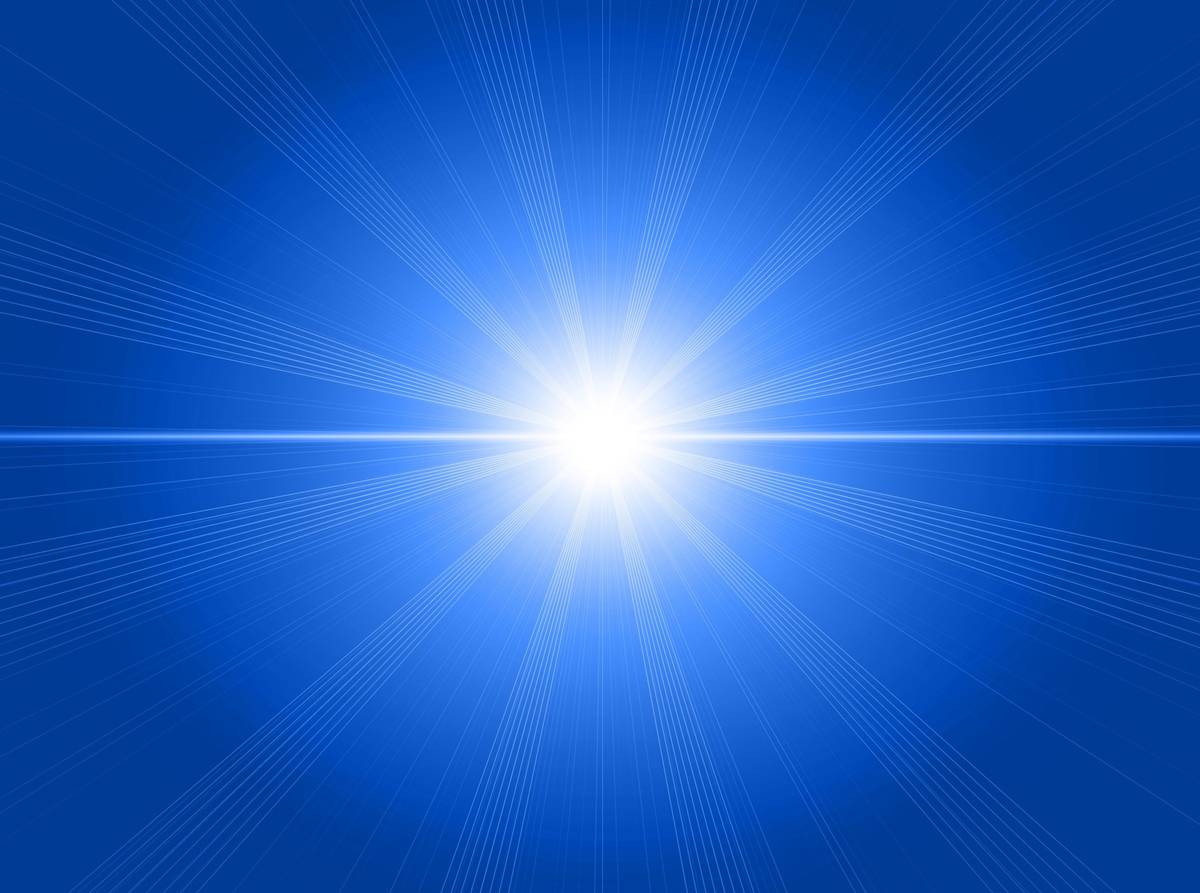 Japan
73%
Economic Systems
India
54%
China 
53%
North Korea
         2%
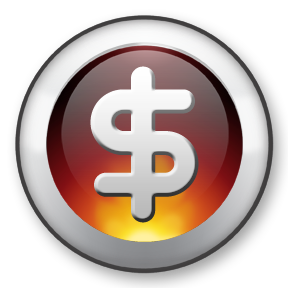 0
100
Pure
Market
Pure
Command
Mixed Economy
[Speaker Notes: 7th Grade- This information is meant to be used in conjunction with the 6th and 7th grade Teacher Notes.  For additional resources, go to GeorgiaStandards.org.  (Note: This is not an expectation for students to memorize numbers, but to understand that factors that influence specific countries to move more towards a command or market economy). The numbering system is based on The Heritage Foundation’s Economic Freedom Index 2009 The Heritage Foundation is a conservative organization that has partnered with the Wall Street Journal for over a decade to evaluate each country based on a set of 10 criteria to determine economic freedom.  Update information using resources listed in the Teacher Notes.]